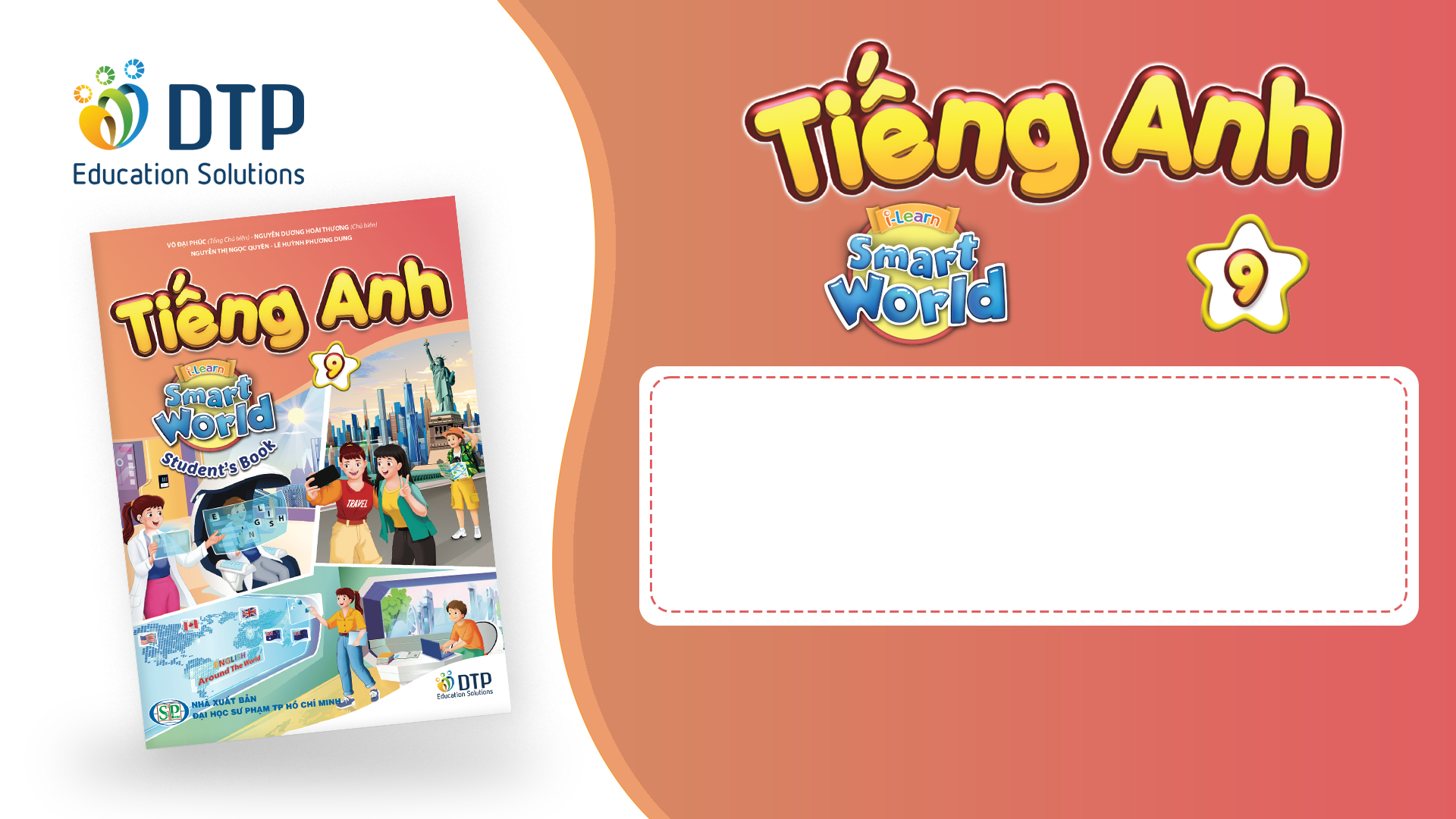 Unit 5: Healthy Living
Lesson 1.3: Pronunciation. & Speaking
Pages 46 & 47
Lesson Outline
Warm-up
Pronunciation
Speaking
Consolidation
Wrap-up
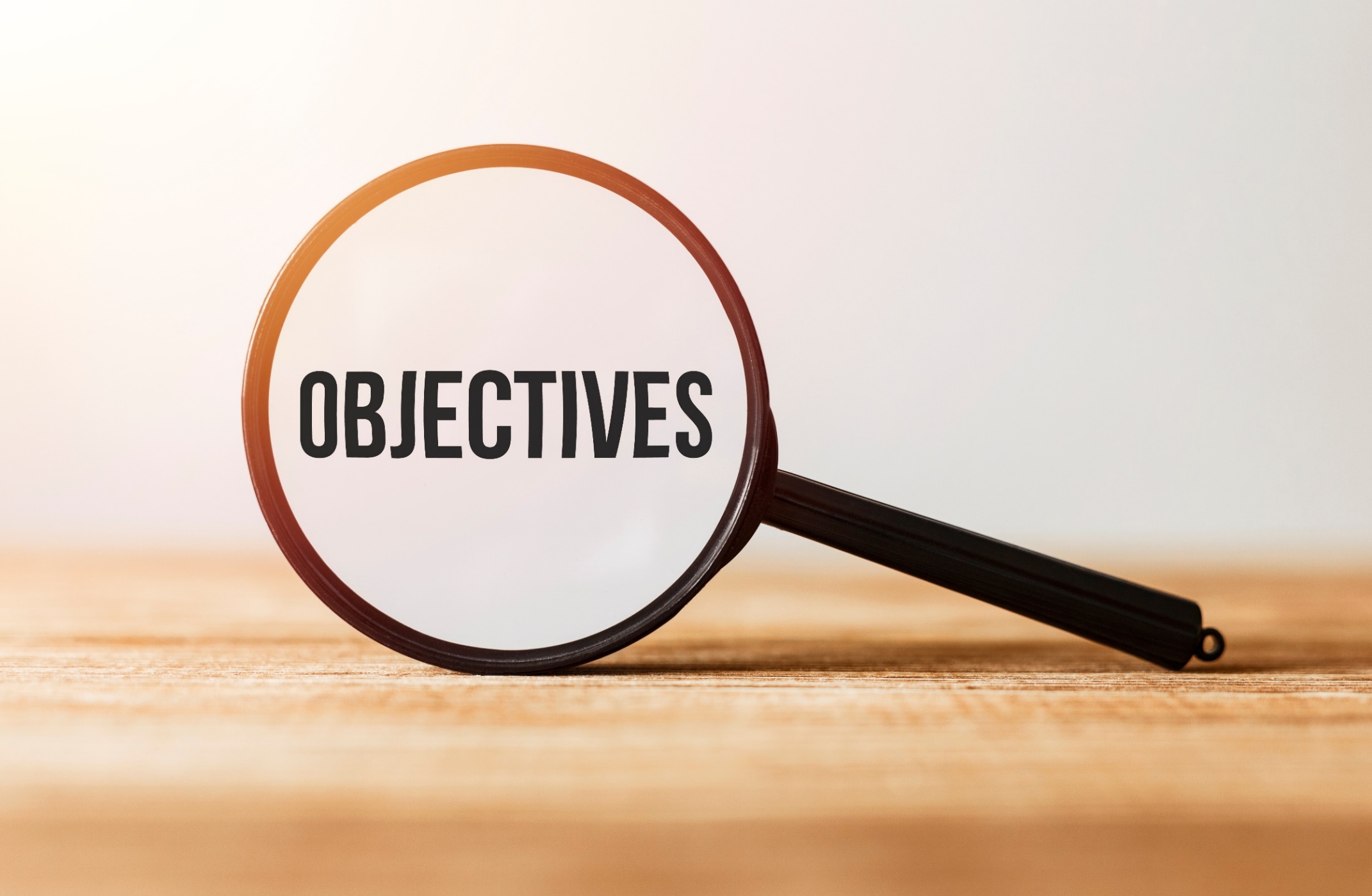 By the end of this lesson, students will be able to…

Pronounce the /tr/ and /tʃ/  sound.
Talk about what health experts say.
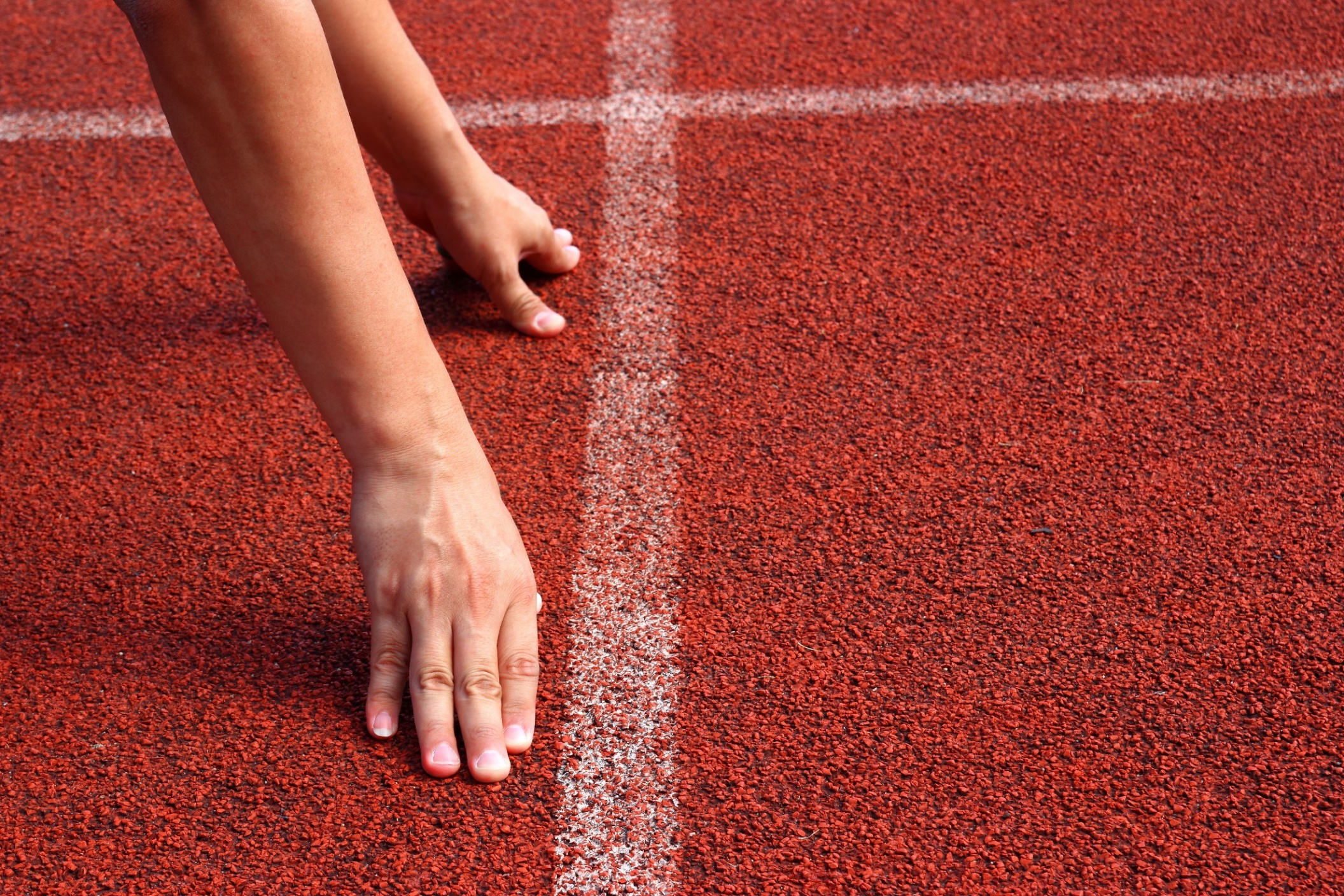 WARM-UP
WHO’S FASTER:
Divide the class into groups of 5 students.
 Say the definition of 10 definitions. Groups listen and write the words on the board. 
Teacher can support by giving the first letter of each word.
 Which team(s) with most correct answers win(s).
Example:
Teacher says: a helpful or good effect, or something intended to help.
Answer: benefit
Teacher says:
1. Someone whose job is to teach in a school or college
2. A disease characterized by high glucose levels in the blood
3. The activity of exerting muscles to keep fit
4. The property of being easily bent or shaped
5. Involving the body as distinguished from the mind or spirit
Teacher says:
6. Special emphasis attached to something
7. Food which is cooked in its packaging, usually in a microwave
8. Small amount of food between meals
9. The state of being unable to live without something
10. The medical condition of being seriously overweight
Answers:
1. teacher
2. diabetes
3. exercise
4. flexibility
5. physical
6. stress
7. convenience food
8. snack
9. addiction
10. obesity
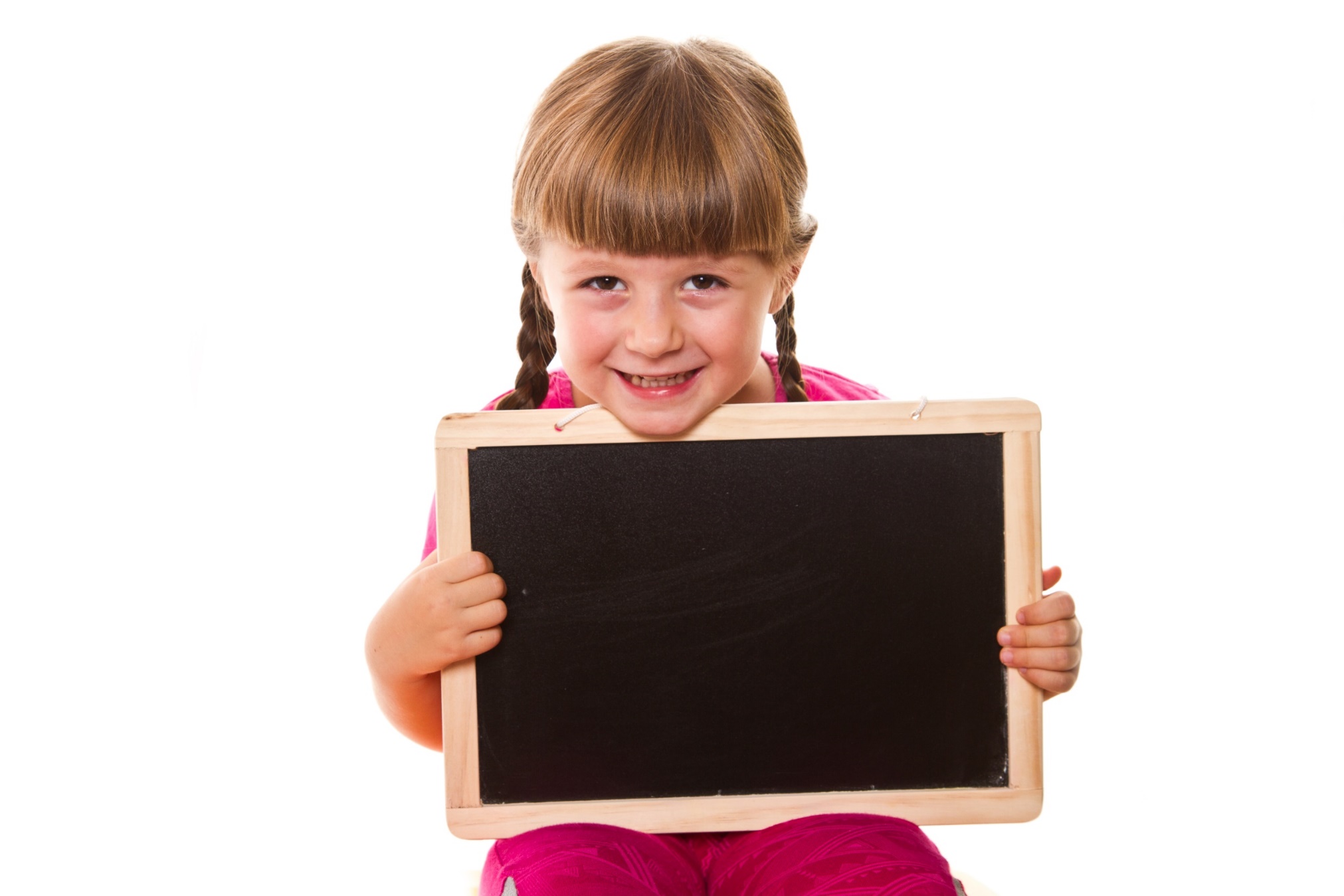 Pronunciation
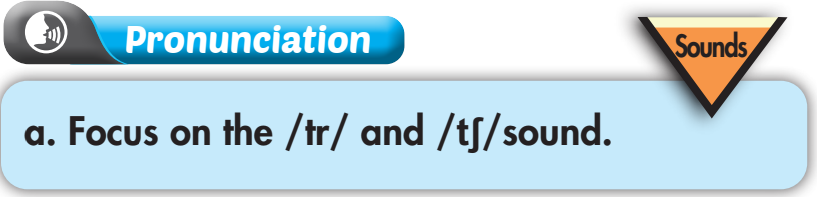 t
r
tr
+
=
t
ʃ
tʃ
+
=
Task b
Listen to the words and focus on the underlined letters.
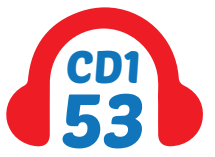 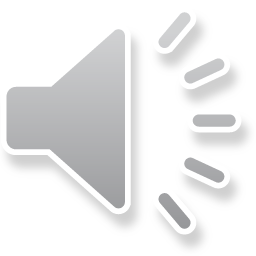 truth

nutrient

choose

teacher
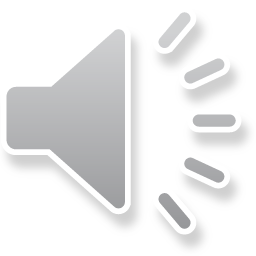 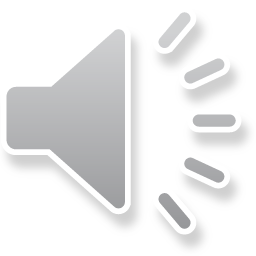 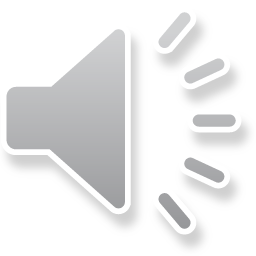 Task c
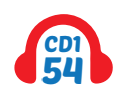 Listen and circle the words you hear.
1. 			trip					chip
2. 			chew				true
3. 			train					chain
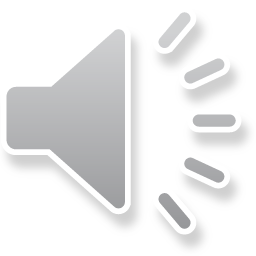 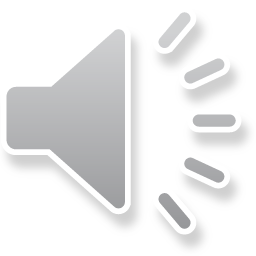 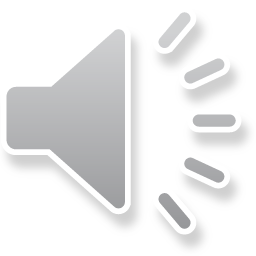 Task d
Take turns saying the words in Task c. while your partner points to them.
trip					chip
chew				true
train					chain
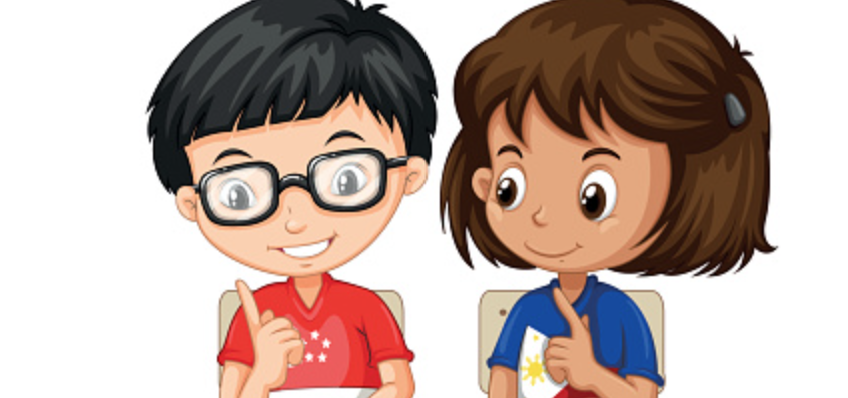 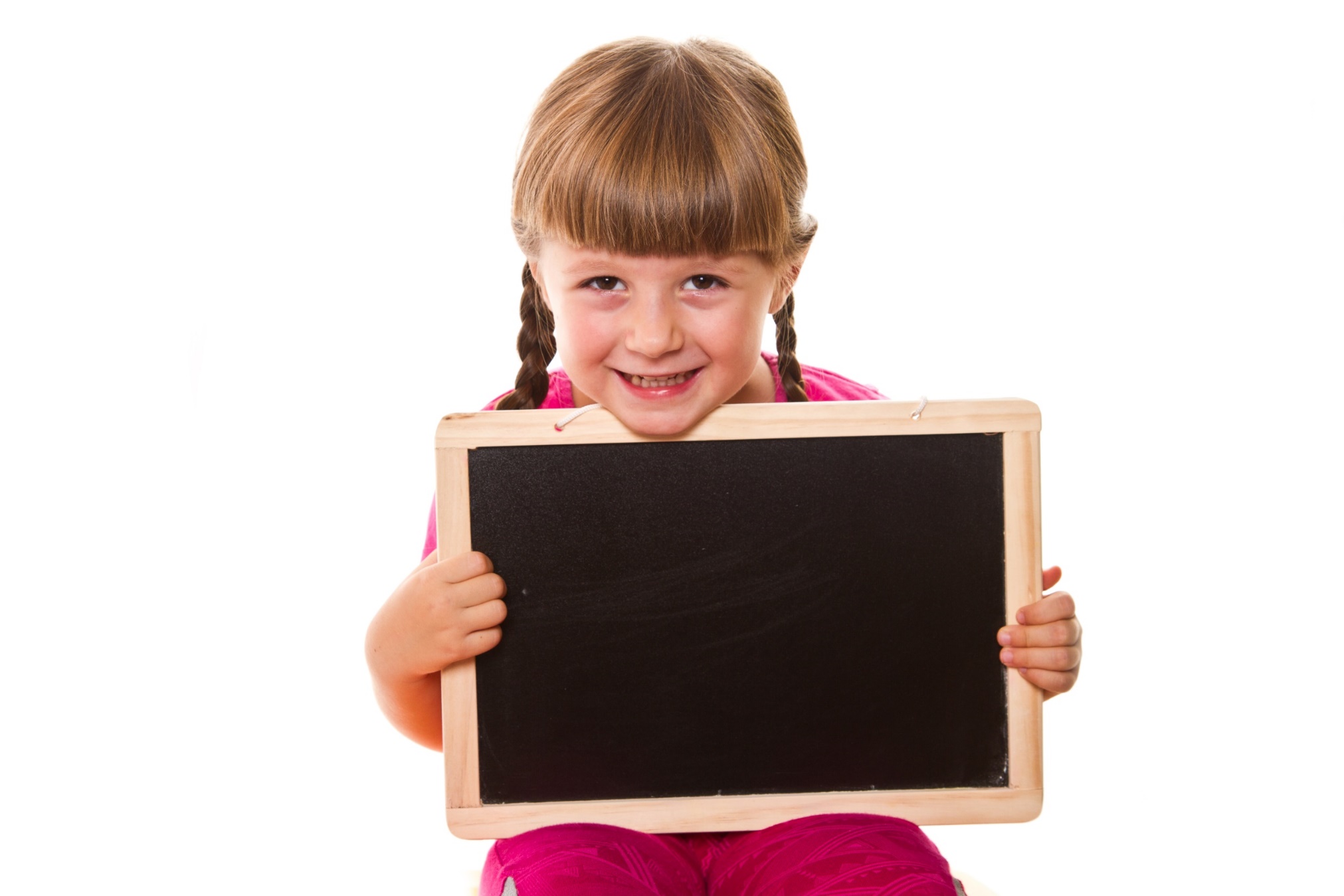 Presentation
Speaking
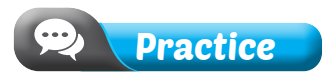 In pairs: Take turns asking and answering if the health tips are a myth or a fact, then ask and answer about what doctors suggest.
Task a
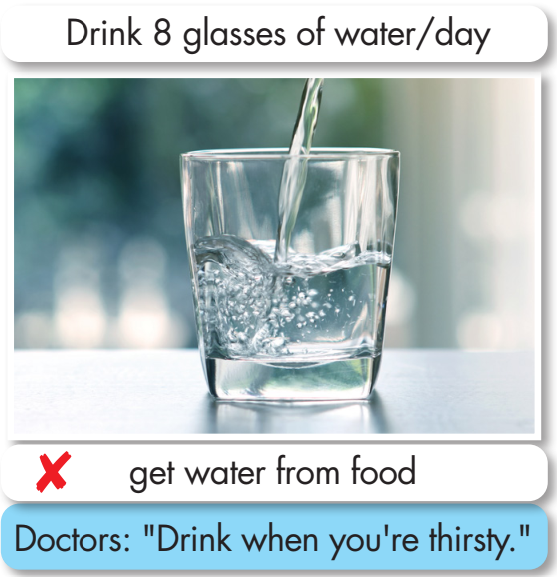 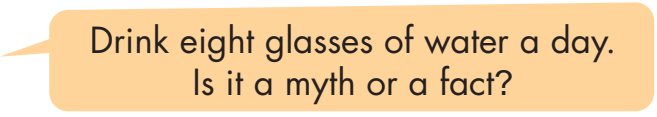 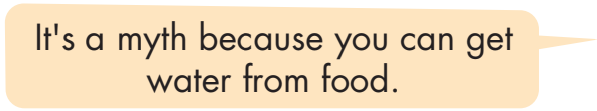 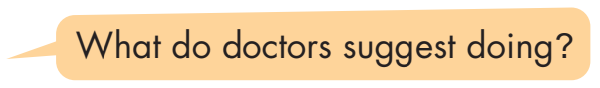 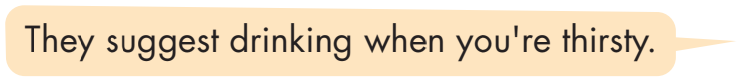 Task a
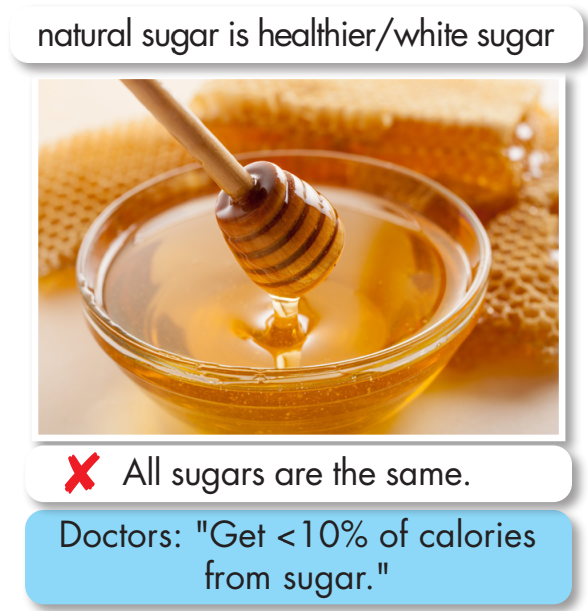 Natural sugar is healthier than white sugar. Is it a myth or a fact?
It’s a ______ because _________.
What do doctors ____________?
They suggest _______________.
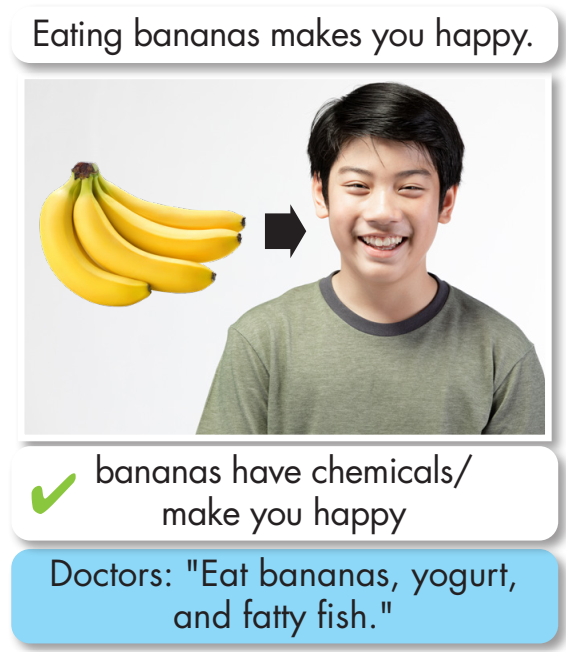 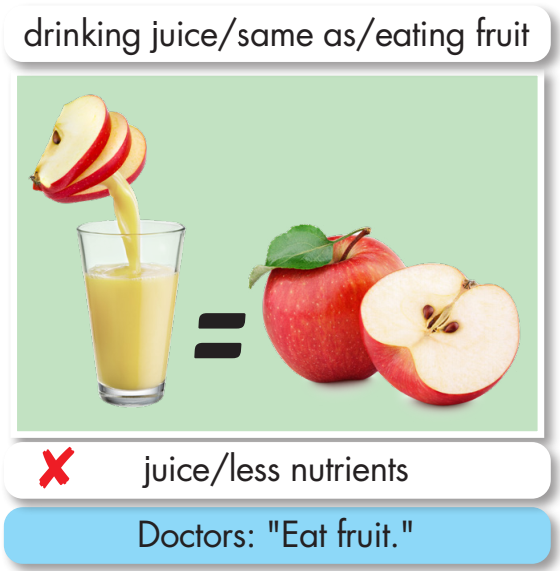 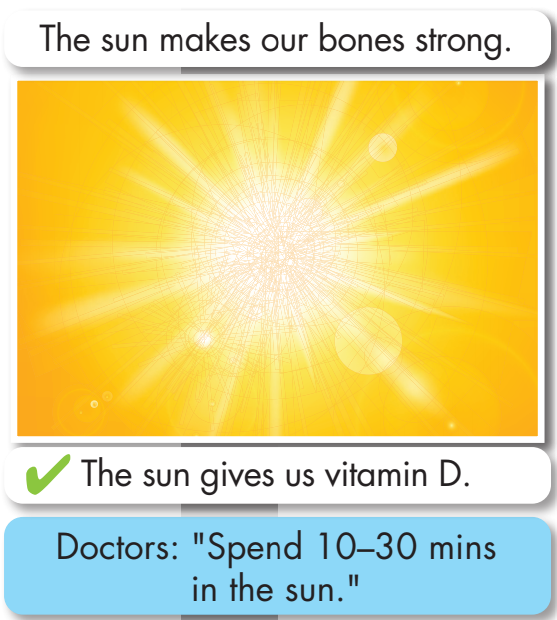 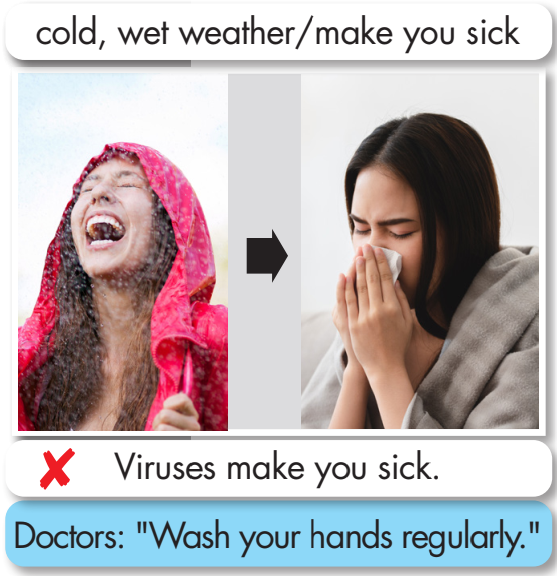 Task b
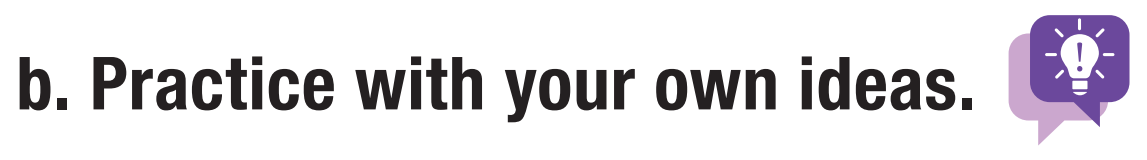 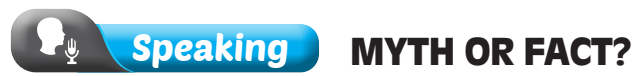 Task a
In pairs: Discuss whether the sentences below are myths or facts, why you think so, and what doctors suggest on each topic.
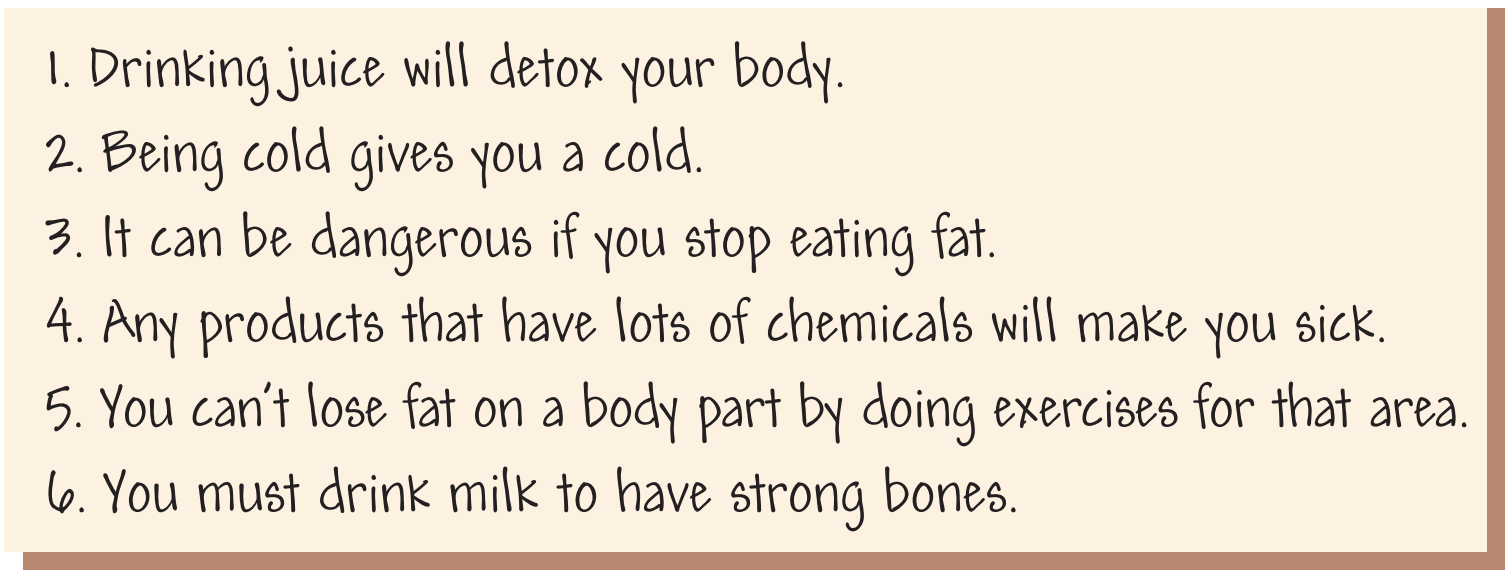 Sample answers:
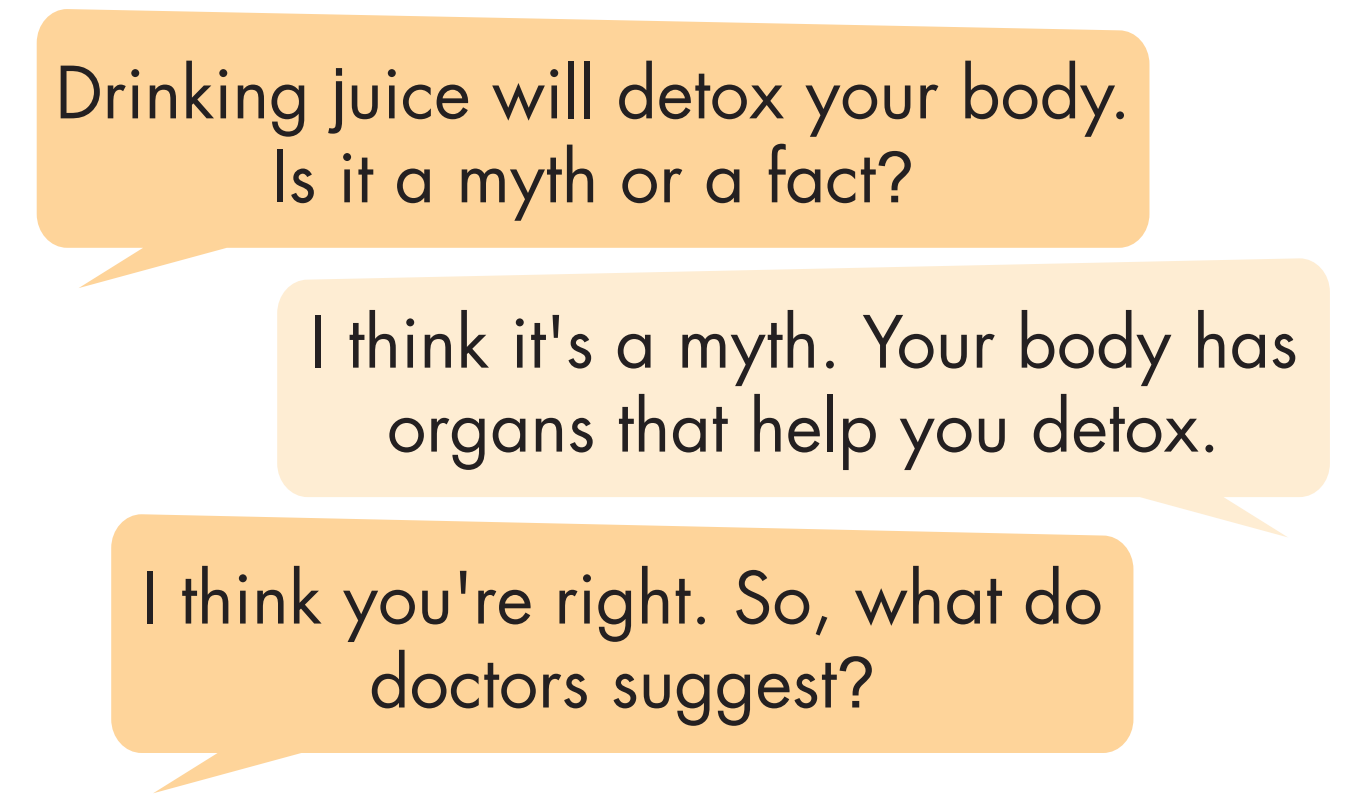 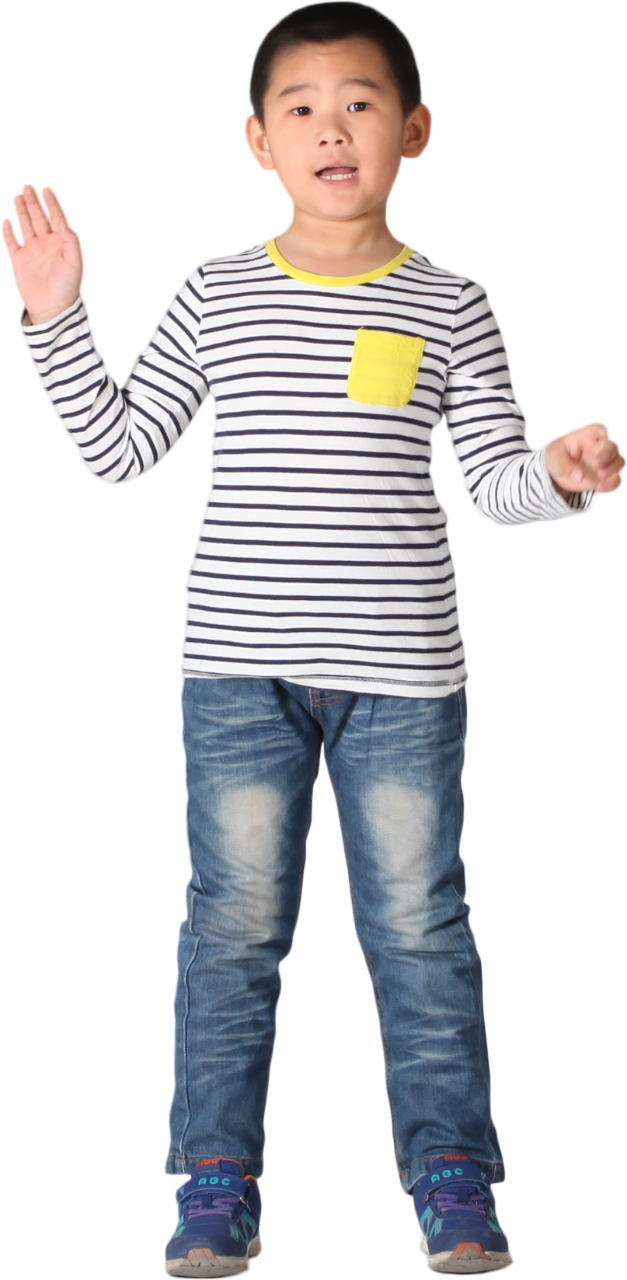 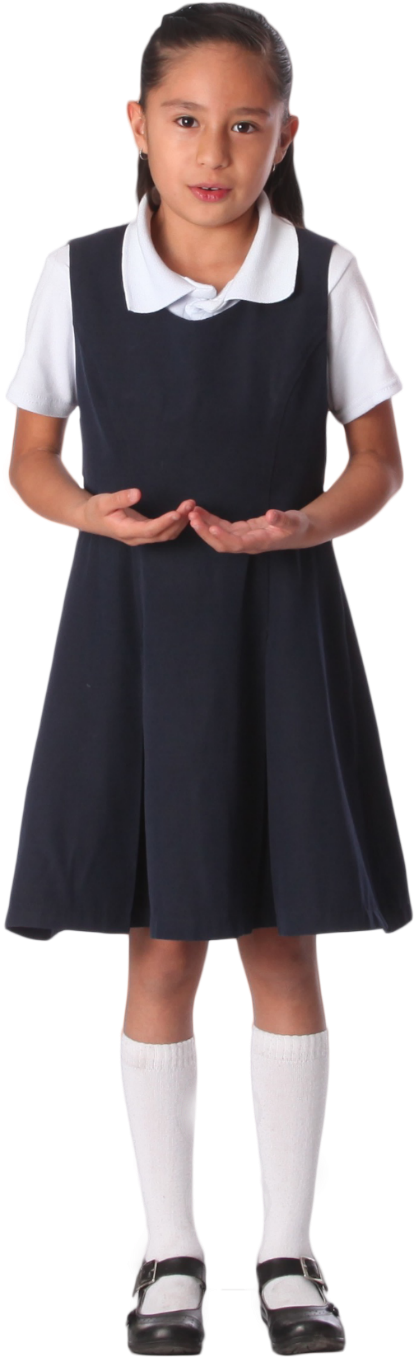 Task b
What other health myths do you know?
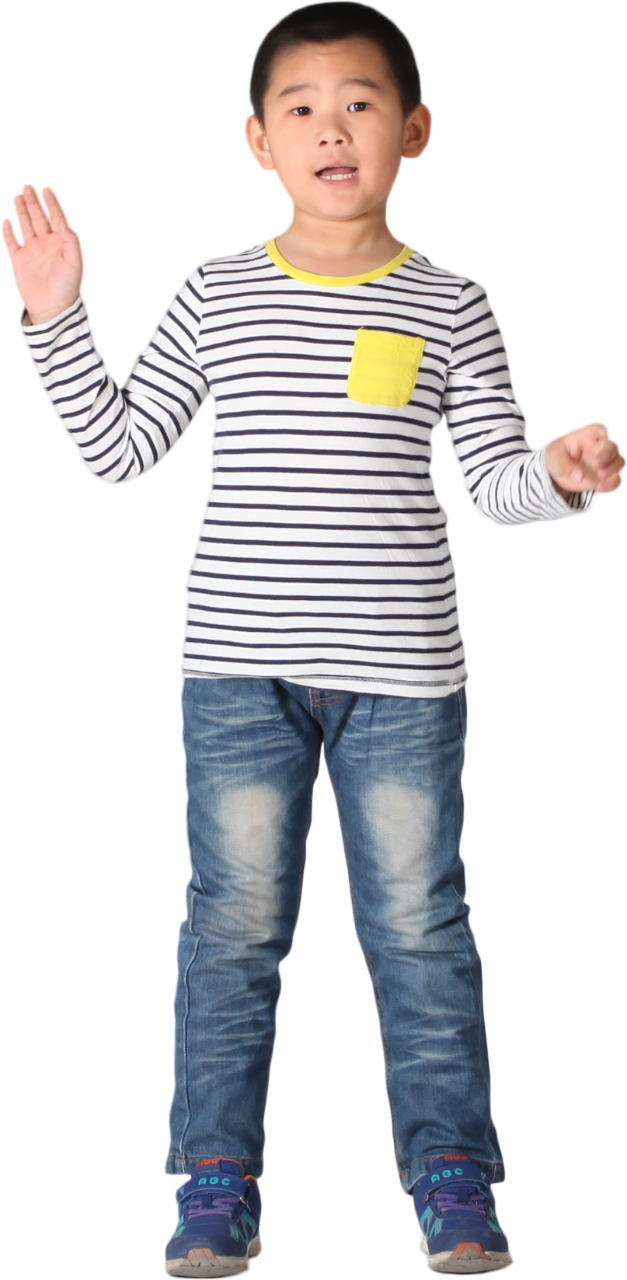 I know lots of people say we should eat lots of meat, fats, and animal products. And we don't eat vegetables and fruit.
Share your ideas with the class. 
Suggested ideas:
Breakfast foods are full of nutrients.
Eggs are not healthy.
Coffee stunts your growth.
All fat is bad.
Sugar makes kids hyperactive.
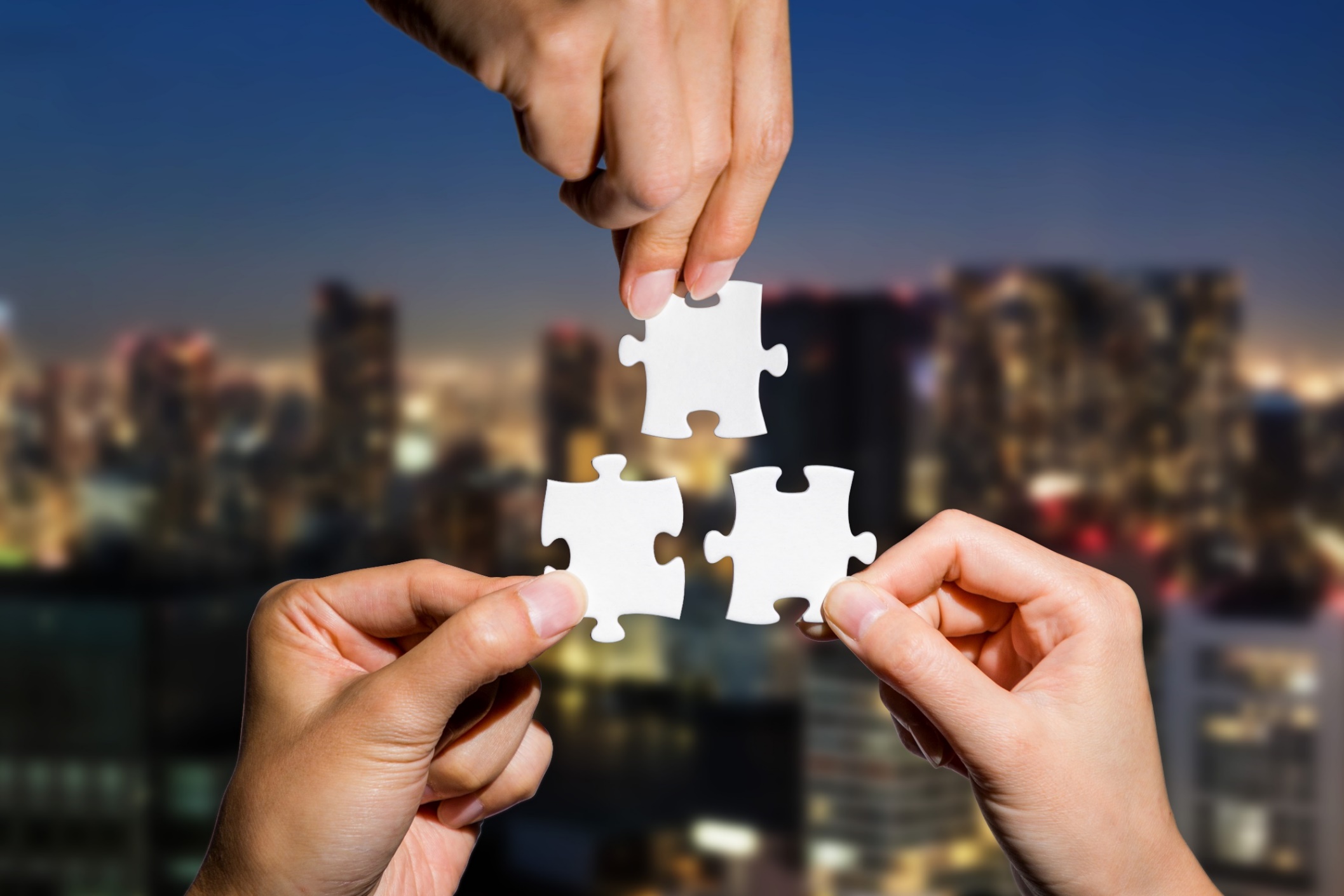 CONSOLIDATION
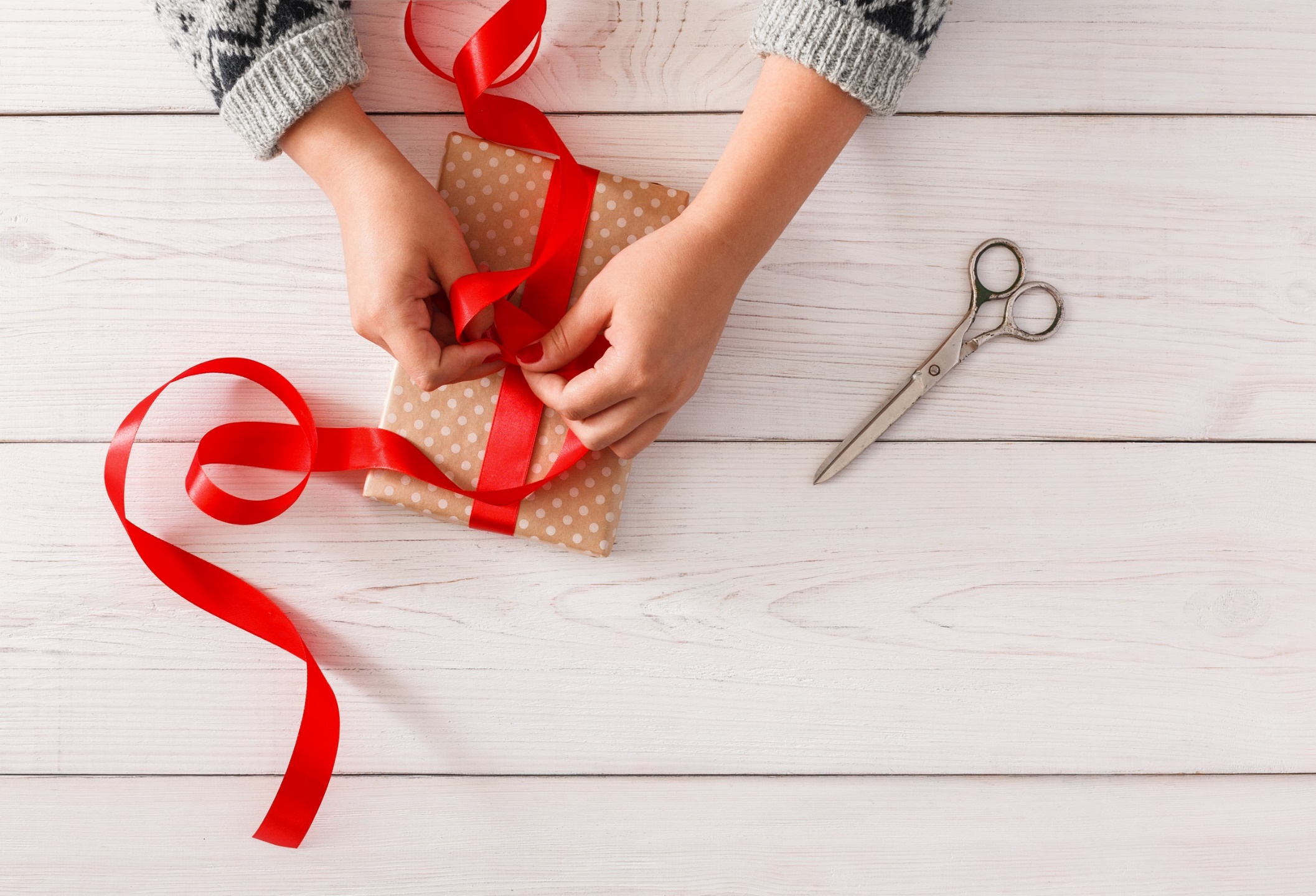 WRAP-UP
Today’s lesson
Pronunciation:
Practice the /tr/ and /tʃ/ sound 
Speaking:
Talk about health myths and what health experts say.
Homework
Practice saying the /tr/ and /tʃ/ sound.
Do the Writing exercise on page 27 - WB
Prepare for the next lesson (Vocabulary & Listening - pages 48 & 49 - SB).
Play the consolidation games on www.eduhome.com.vn
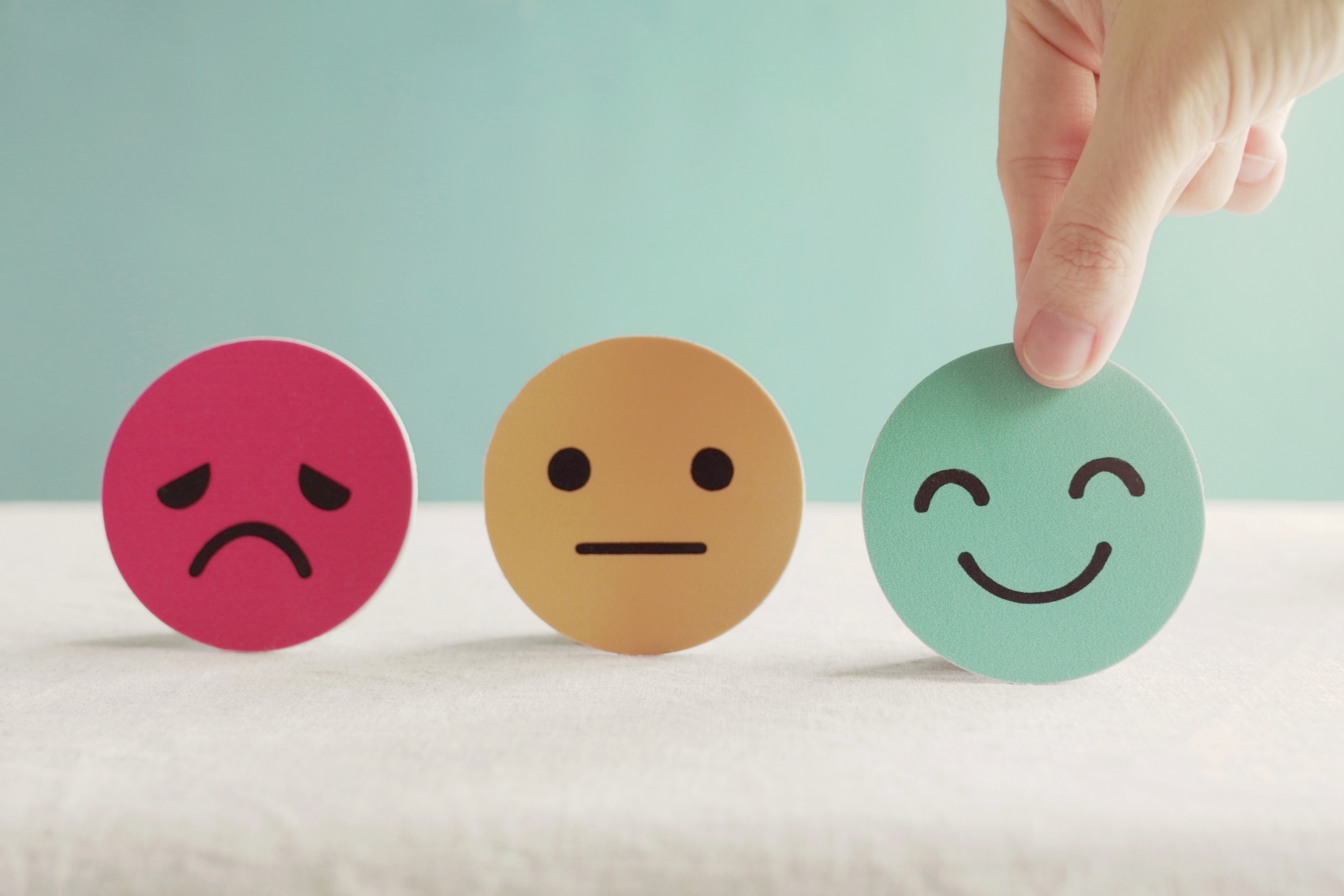 Lesson 3
Stay positive and have a nice day!